Liederen die vullen
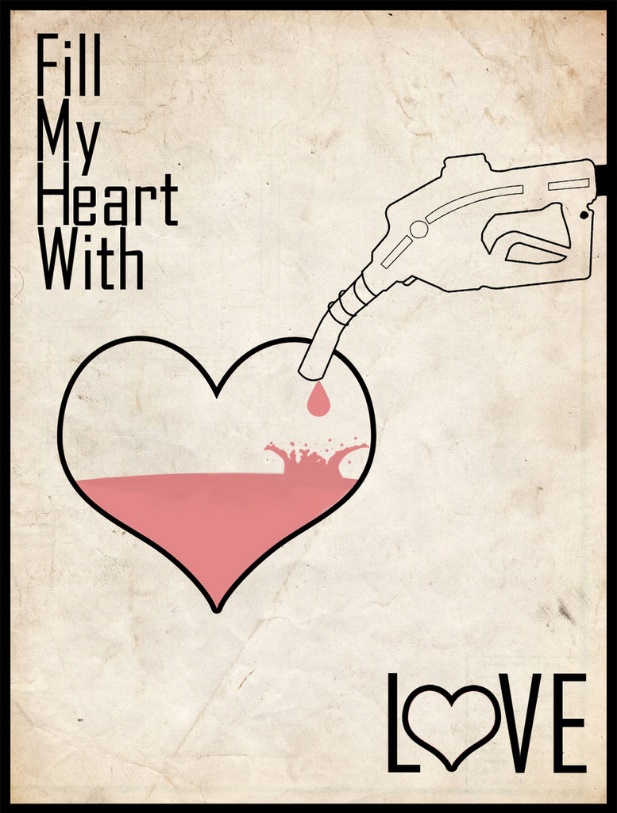 Liederendievullen@
koepelkerk.nl
Hoogste lied (7 juni)
Doorleefde jubel (14 juni)
Onder de indruk
“Want er is niemand onder de schepselen in de hemel of op aarde die ons meer liefheeft dan Jezus Christus …”
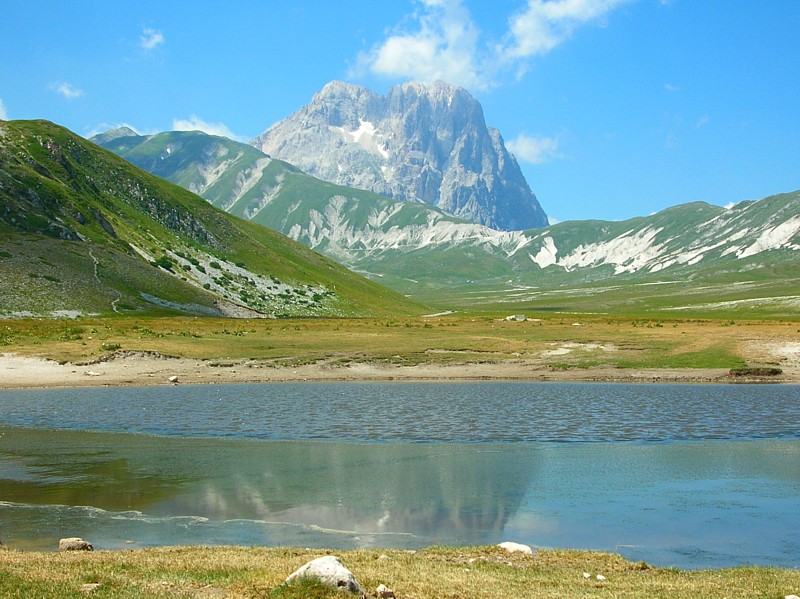 Midden in de moeite
Jubel ik het uit voor God
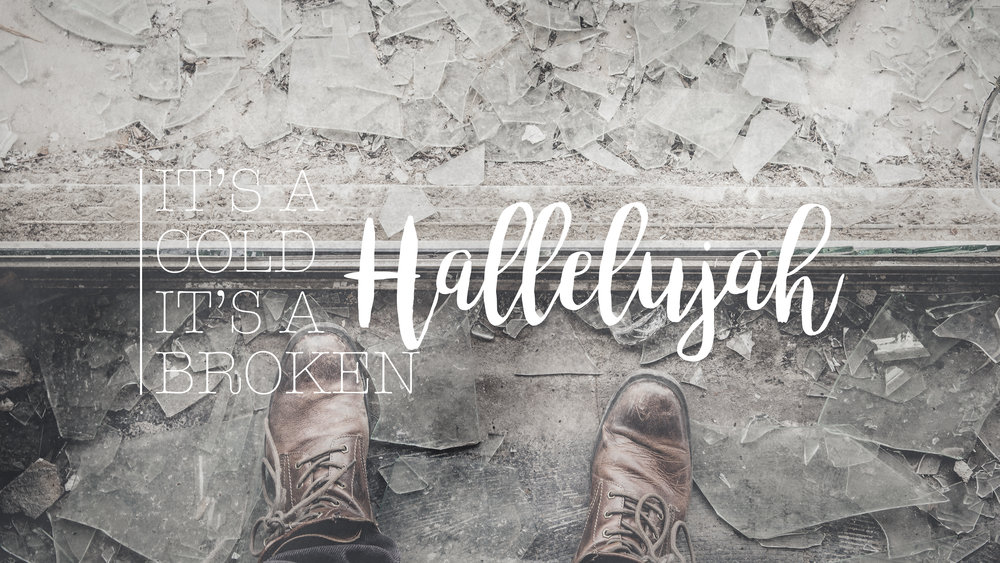